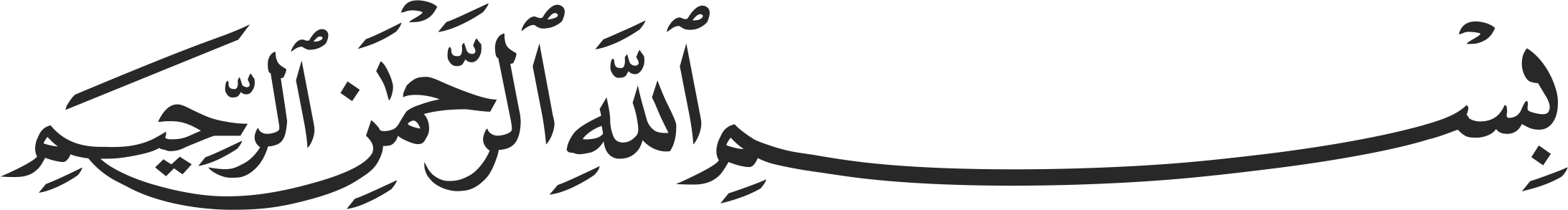 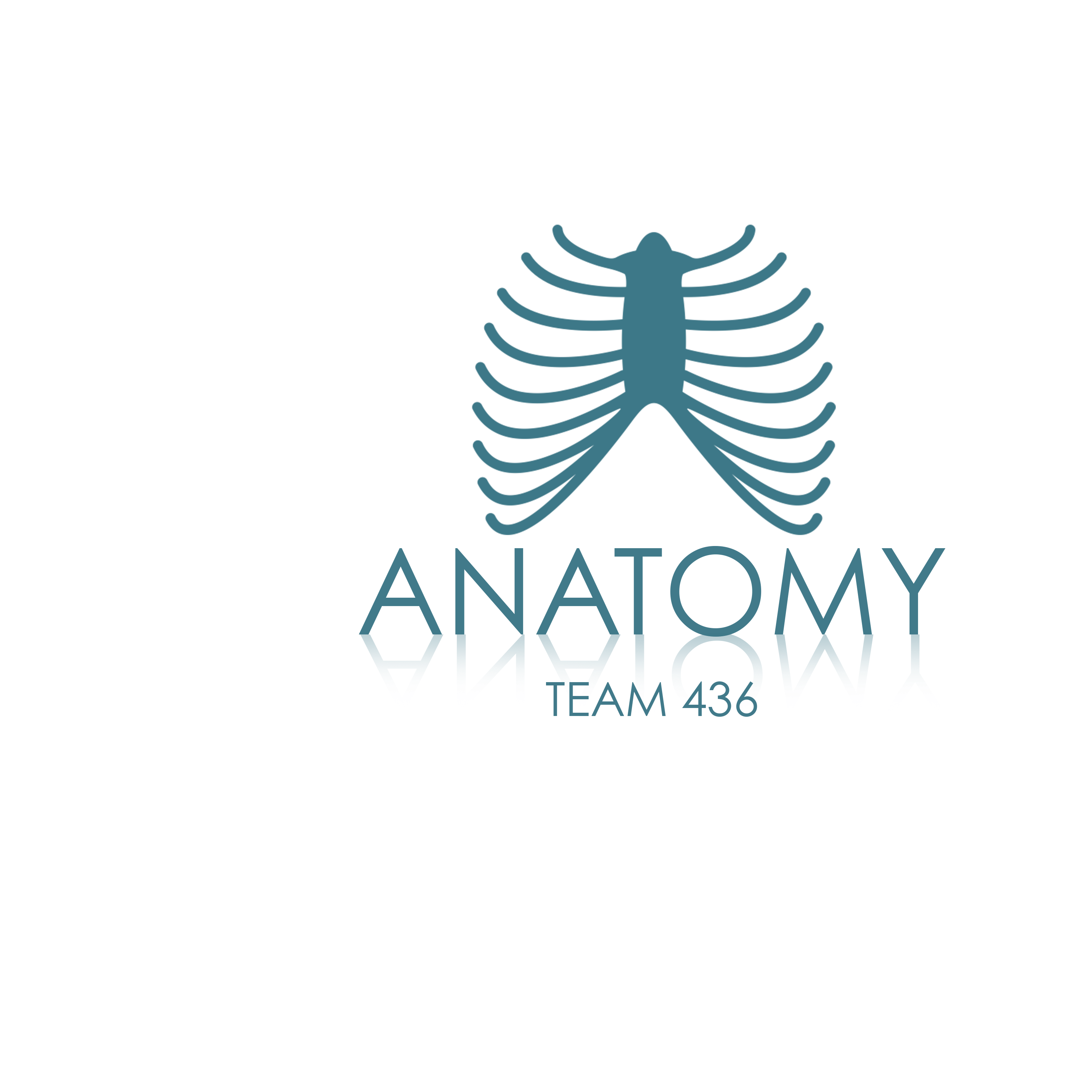 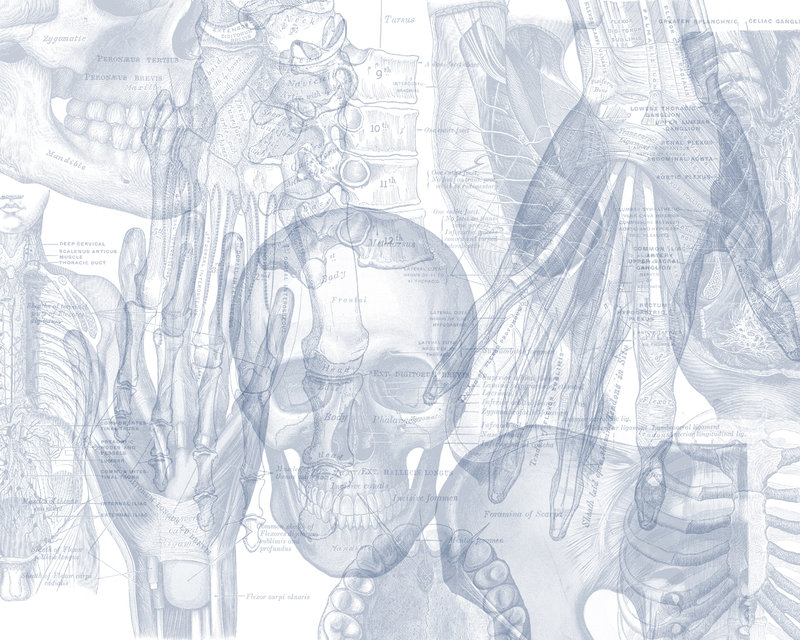 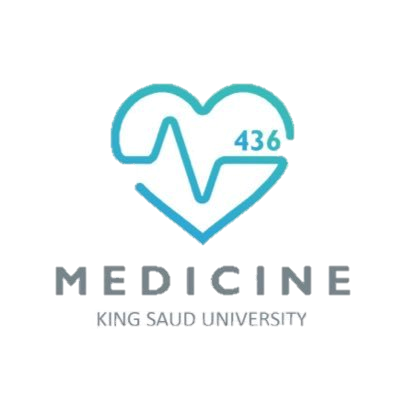 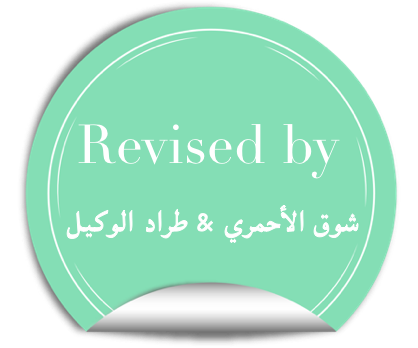 Color Code
Important 
Doctors Notes
Notes/Extra explanation
JOINTS
Editing file
Objectives
By the end of the lecture, students should be able to: 
Define the term “Joint” . 
Describe the classification of the 3 types of joints & give an example of each. 
Describe the characteristics of synovial joints. 
Describe the classification of synovial joints & give an example of each. 
List factors maintaining stability of joints. 
Recite “Hilton’s law” for nerve supply of joints.
Definition
What is a joint? It is the site where two or more bones meet together.     Another def. : it is the meeting of two or more articulating joints
Classification of joints
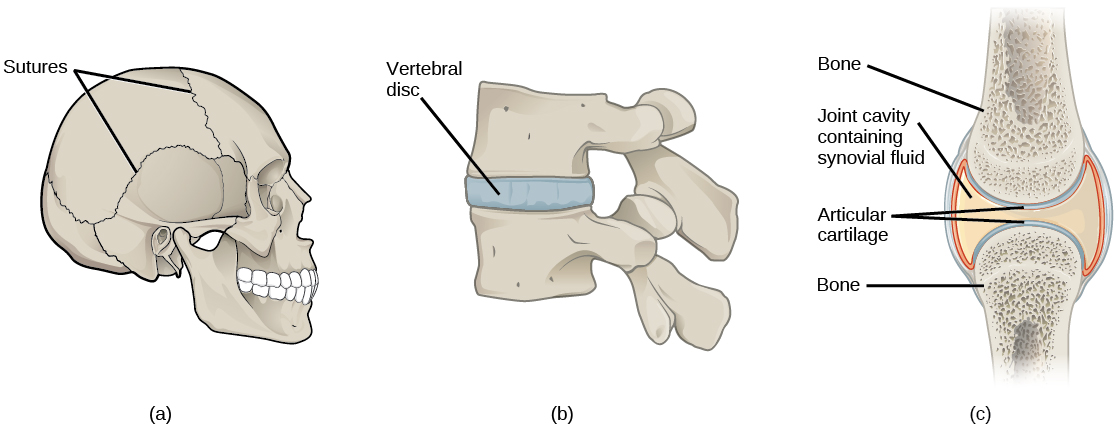 1) Fibrous Joints
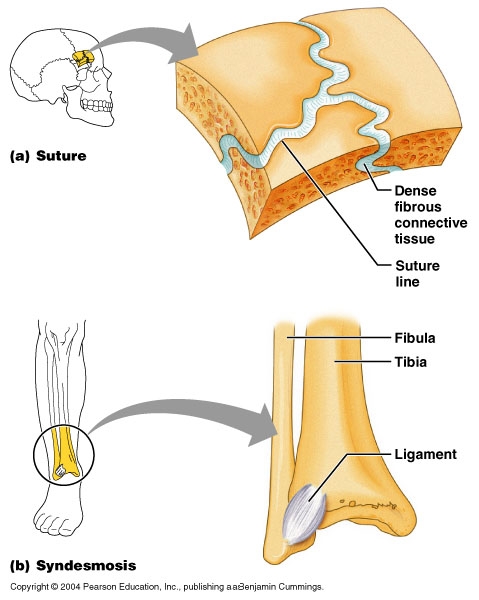 The articulating surfaces are joined by fibrous connective tissue, where No or very mild movement.

1. Skull sutures: Temporary (as it ossify later)

2. Inferior tibiofibular joints (syndesmosis): 
minimal movement, permanent joints. 

3. Gomphosis: dental alveolar joints. Articulation between root 
of the tooth with mandible or maxilla

مهمة الأمثلة تجي عليها أسئلة (المثال ولأي نوع)
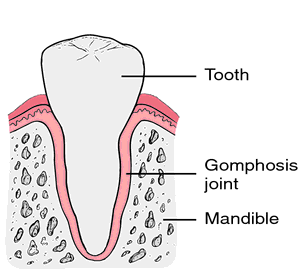 2) Cartilaginous Joints
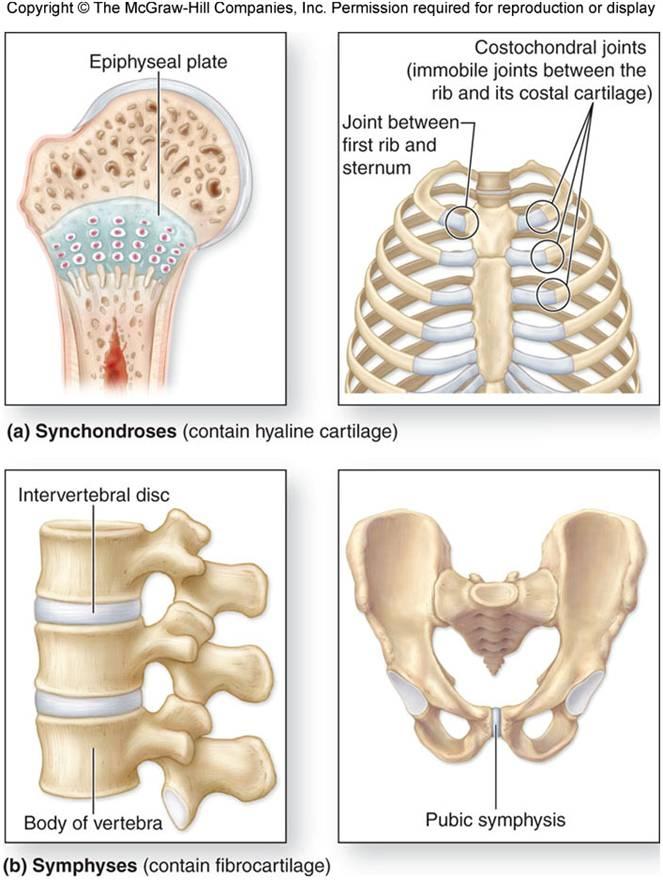 When two bones are joined by cartilage the formed joint is called “cartilaginous joint”
and are classified into 2 types:
Primary Cartilaginous (synchondrosis):
The bones are united by a plate or a bar of hyaline cartilage.
No movement, temporary joints  (ossify later).
 Example:
Between the Epiphysis and the Diaphysis of a growing bone.
Between the First Rib and the Sternum (1st sternocostal joint).  
           (The rest of the sternocostal joints are synovial plane joints.)

Secondary Cartilaginous:
The bones are united by a plate of fibrocartilage.
Their articulating surfaces are covered by a thin plate of hyaline cartilage.
Little movement, permanent joints.
The are called Midline joints. Because they are mainly found in the axial skeleton (midline of body)
Example: (in axial)
Joints between the Vertebral Bodies (intervertebral discs).
Symphysis Pubis.
plate of hyaline cartilage
hyaline cartilage.
Any articulating surface will has a plate of hyaline cartilage
plate of fibrocartilage
2) Cartilaginous Joints :summery
When two bones are joined by cartilage the formed joint is called “cartilaginous joint”
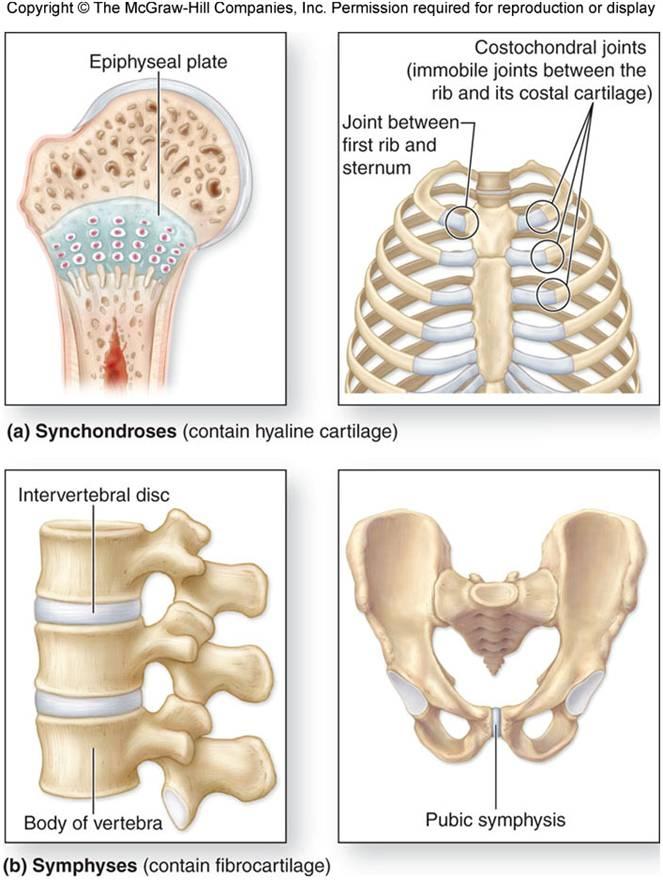 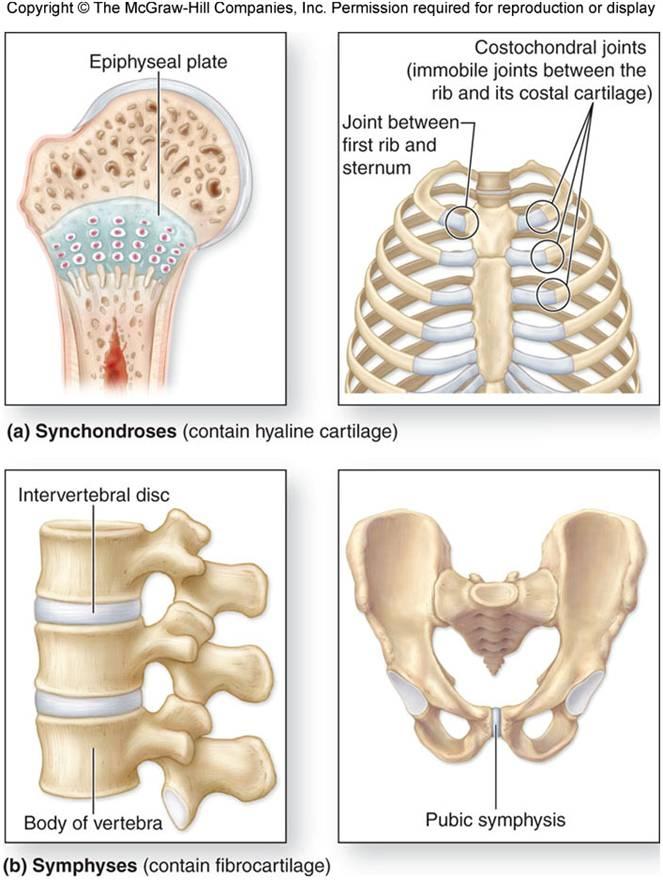 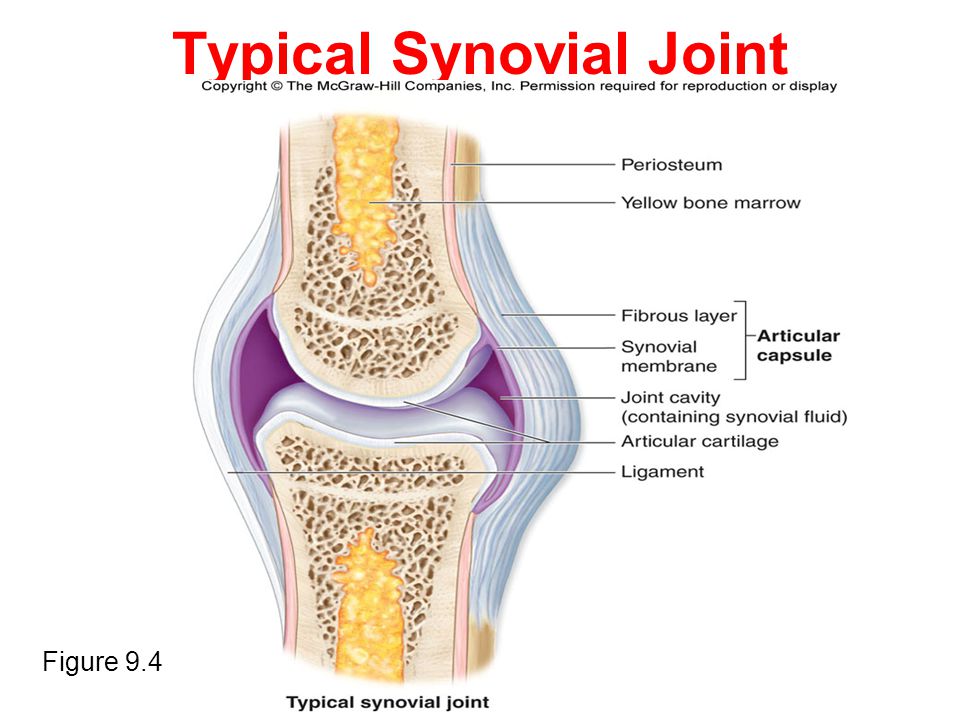 3) Synovial Joints     - Characteristic features
Freely movable joints.
The 2 bones are joined by a fibrous capsule, which is attached to the margins of articular surfaces & enclosing the joint.
The articular surfaces are covered by a thin layer of hyaline cartilage (articular cartilage).
A joint cavity enclosed within the capsule. The internal surface of it.. is Synovial membrane

Synovial membrane :
 a thin vascular membrane lining the inner surface of the capsule. It produces the Synovial fluid 

Synovial fluid :
 a lubricating fluid produced by the synovial membrane in the joint cavity. 
The fluid minimizes the friction between the articular surfaces.
3) Synovial joints
          - Classification
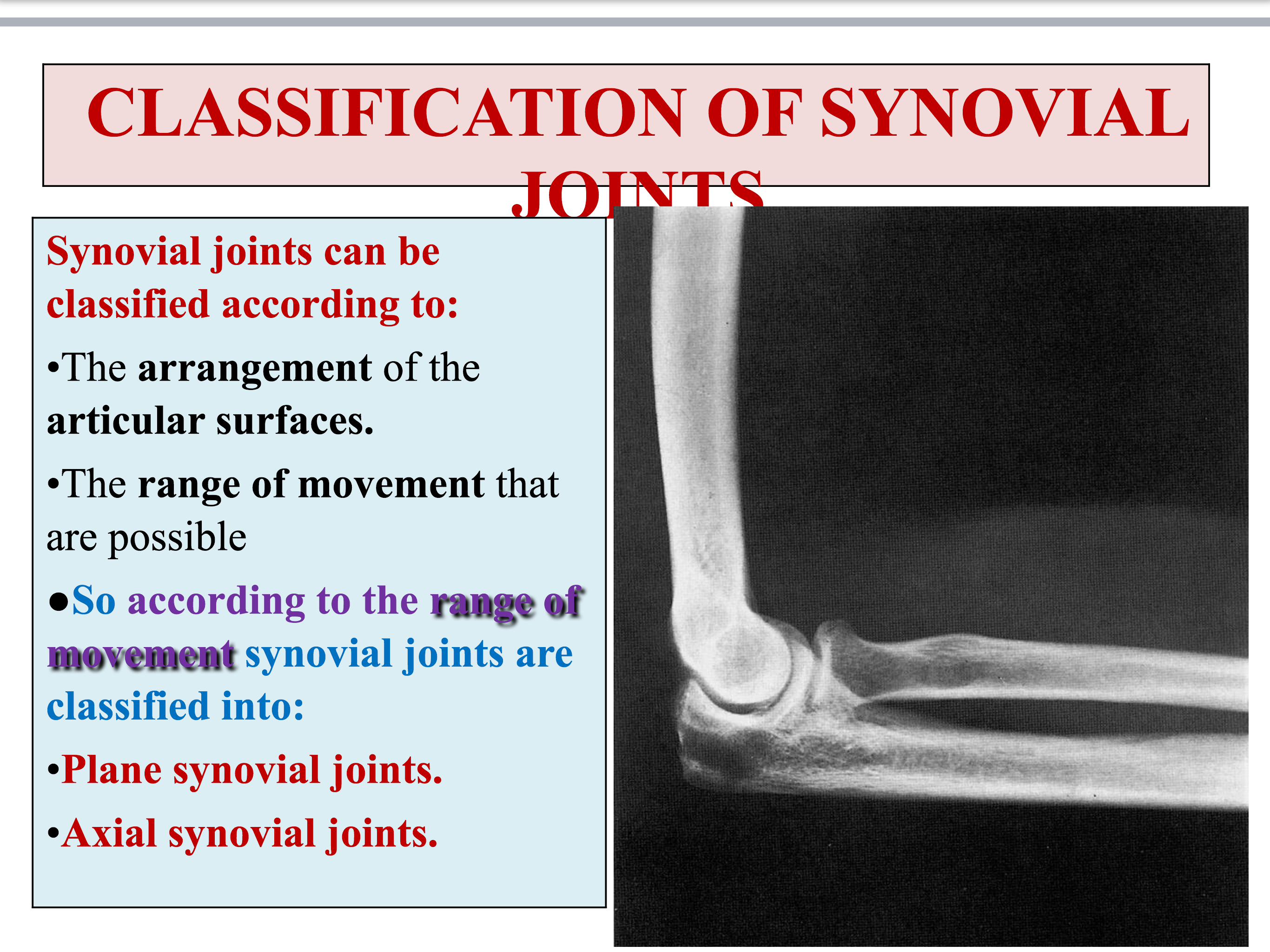 Synovial joints can be classified according to:
          •The arrangement of the articular surfaces.
          •The range of movement that are possible
Note: plane joints do not have an axis
3) SYNOVIAL JOINTS
     I - PLANE SYNOVIAL JOINTS
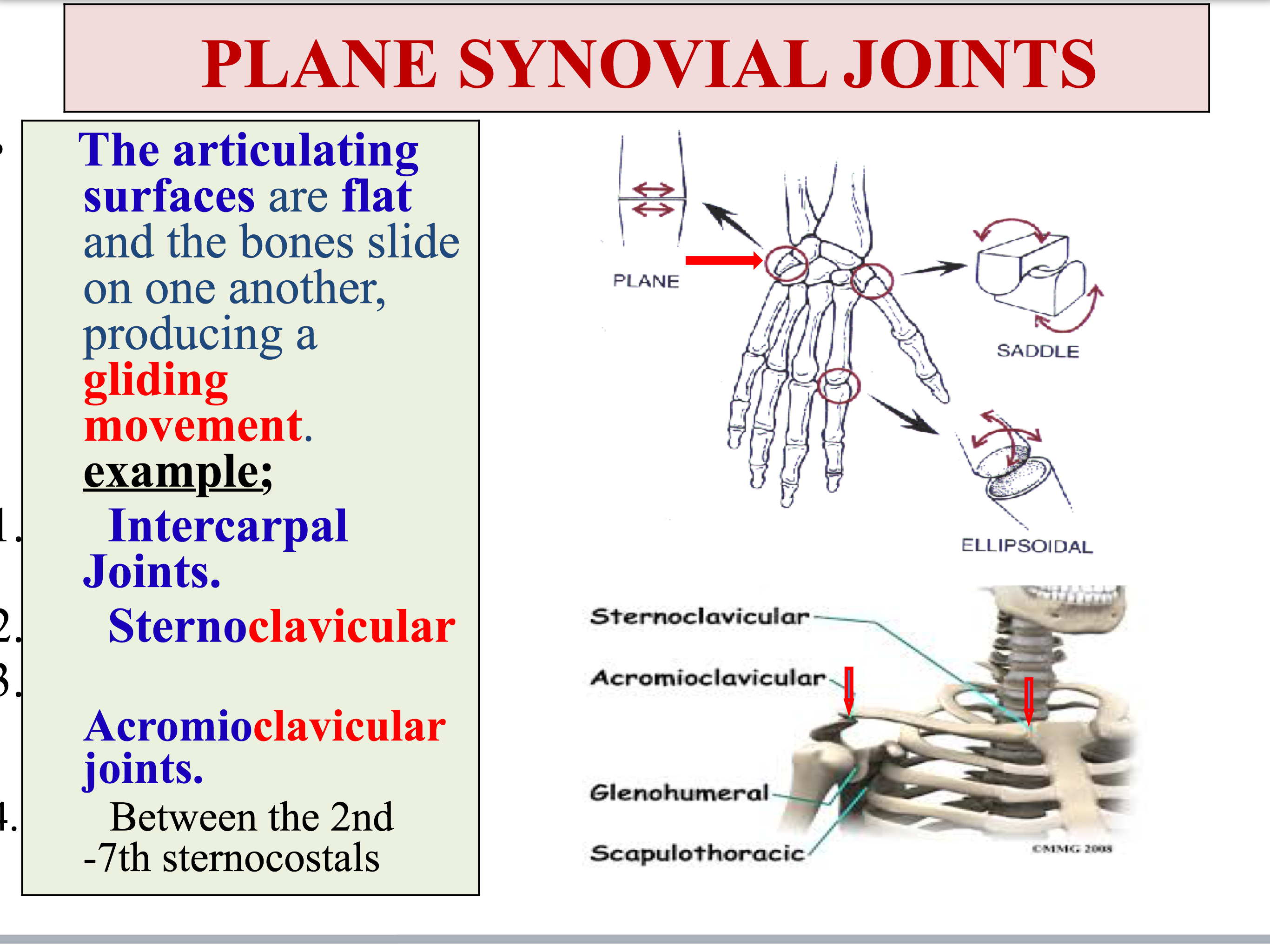 The articulating surfaces are flat and the bones slide on one another, 
producing a gliding movement.
Examples:
     1.Intercarpal Joints.
         + Intertarsal Joints.
     2.Sternoclavicular
     3. Acromioclavicular joints.
     4.Between the 2nd -7th sternocostals
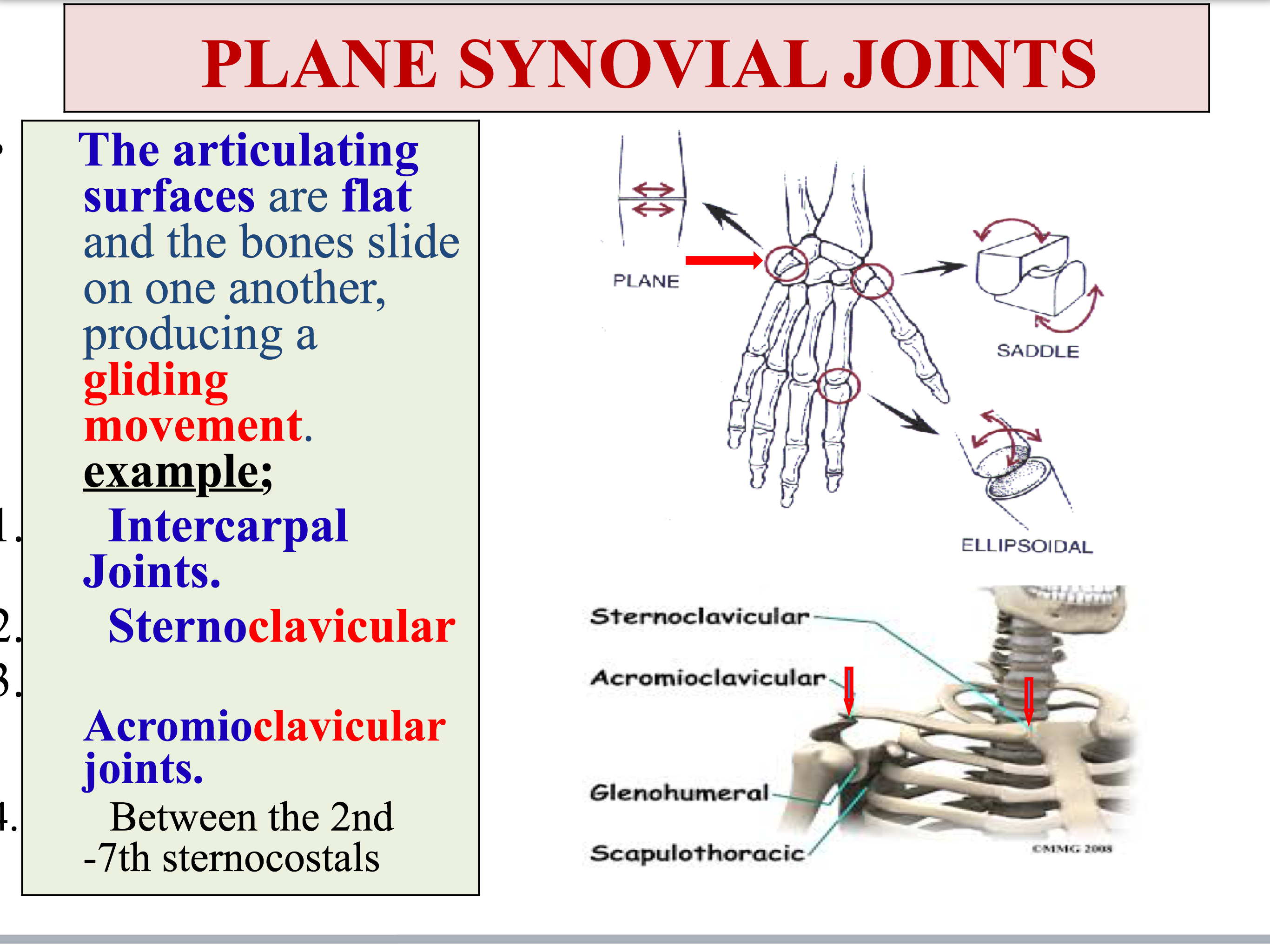 3) SYNOVIAL JOINTS
      II - AXIAL SYNOVIAL JOINTS
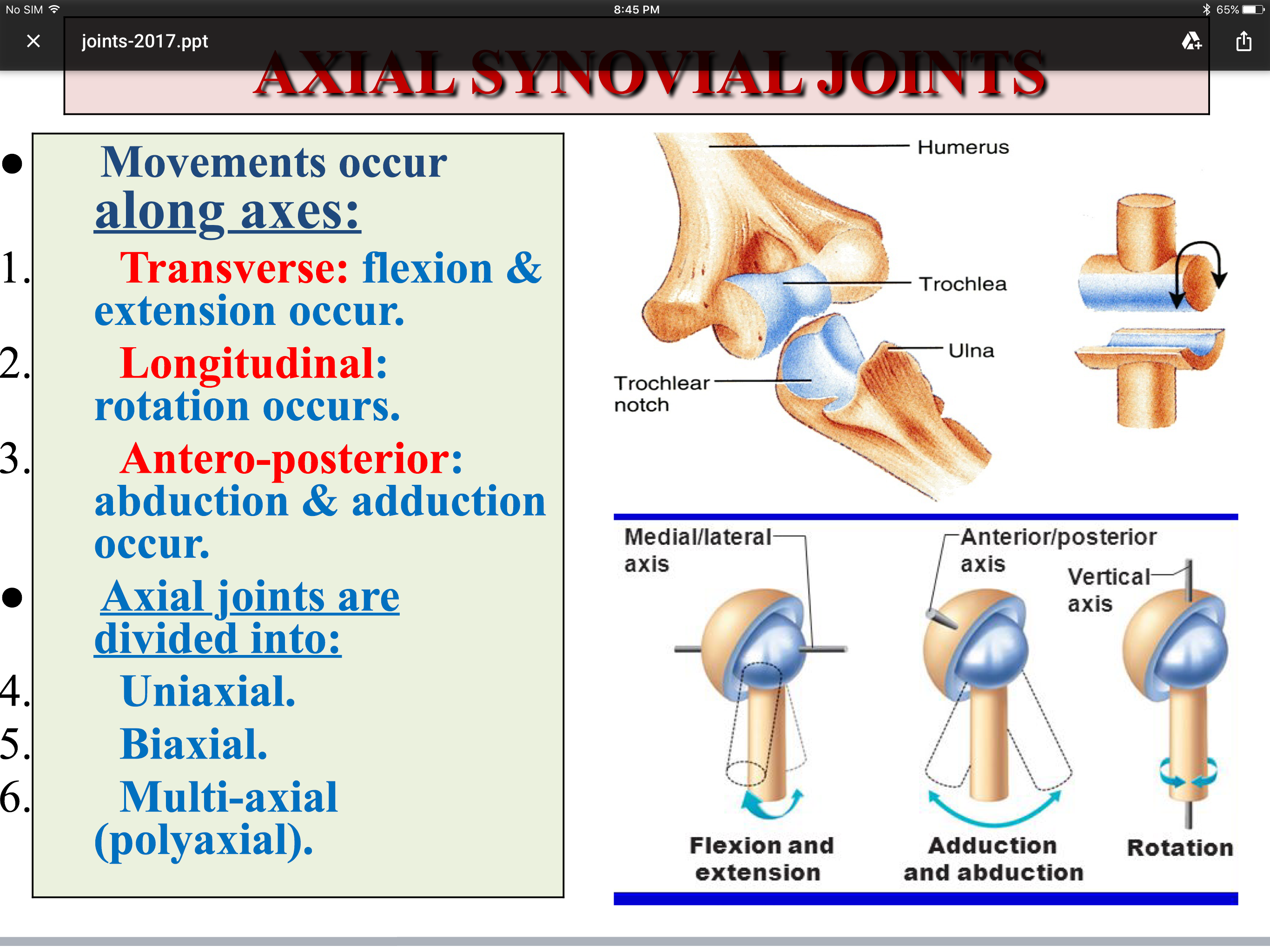 A) UNIAXIAL* SYNOVIAL JOINTS
Important always mentioned  in exams.
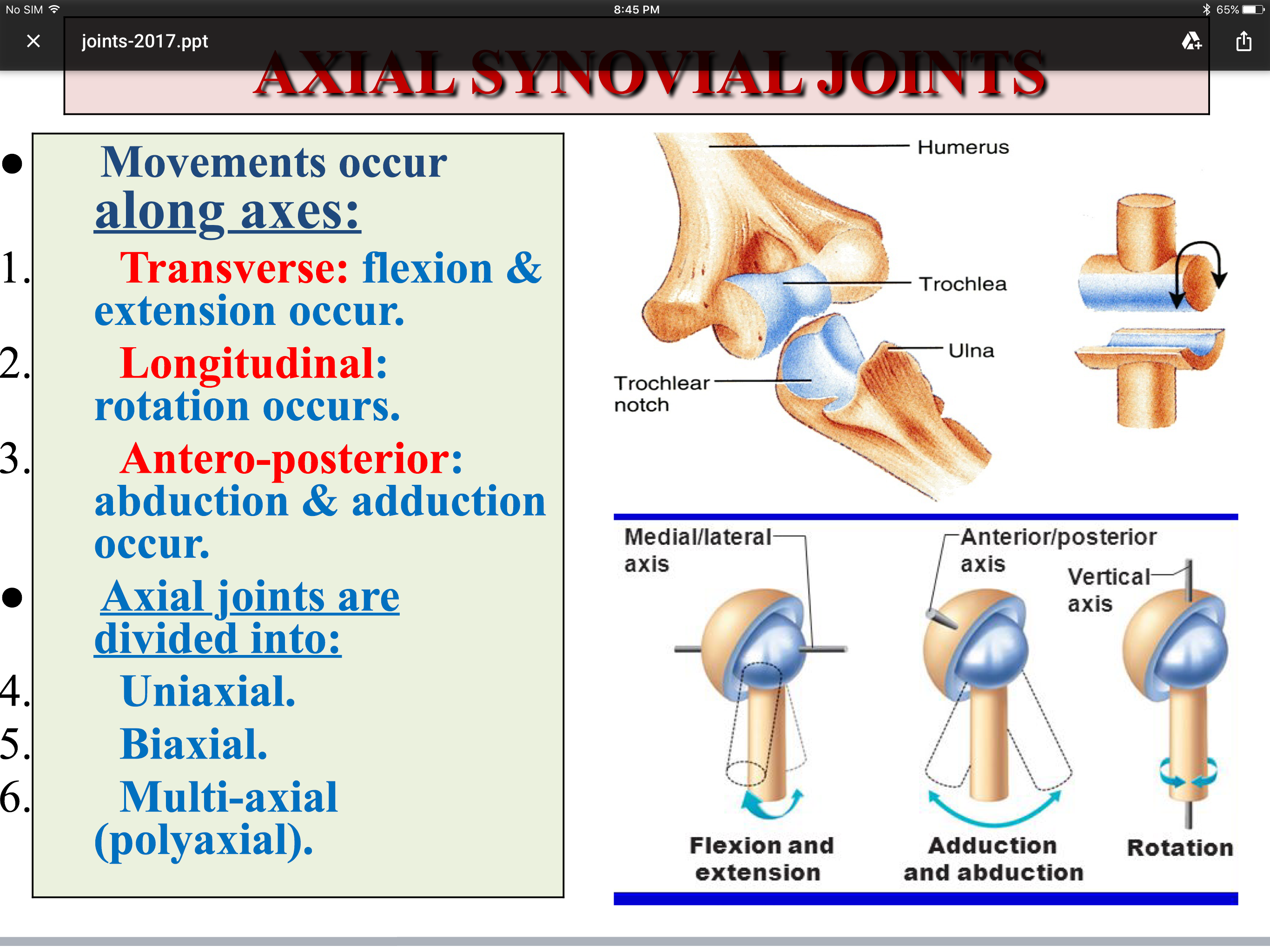 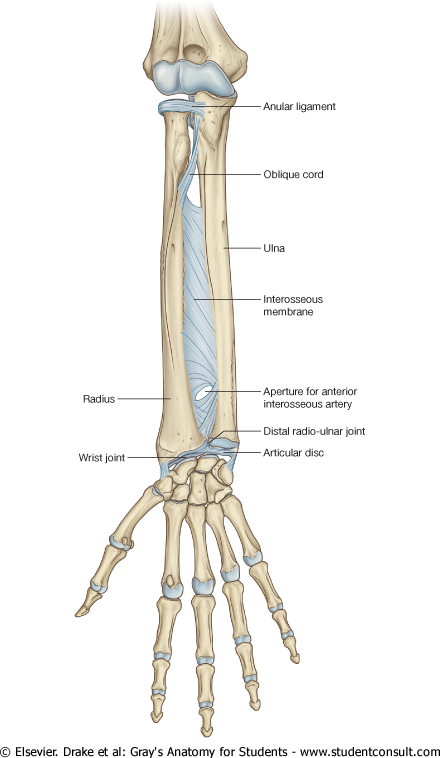 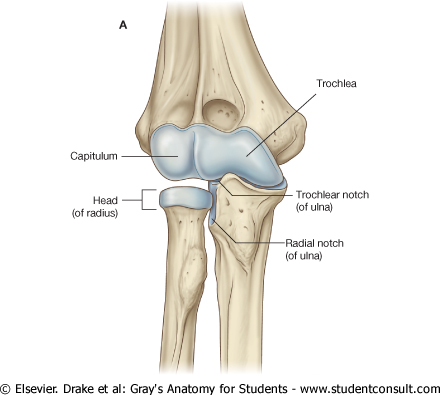 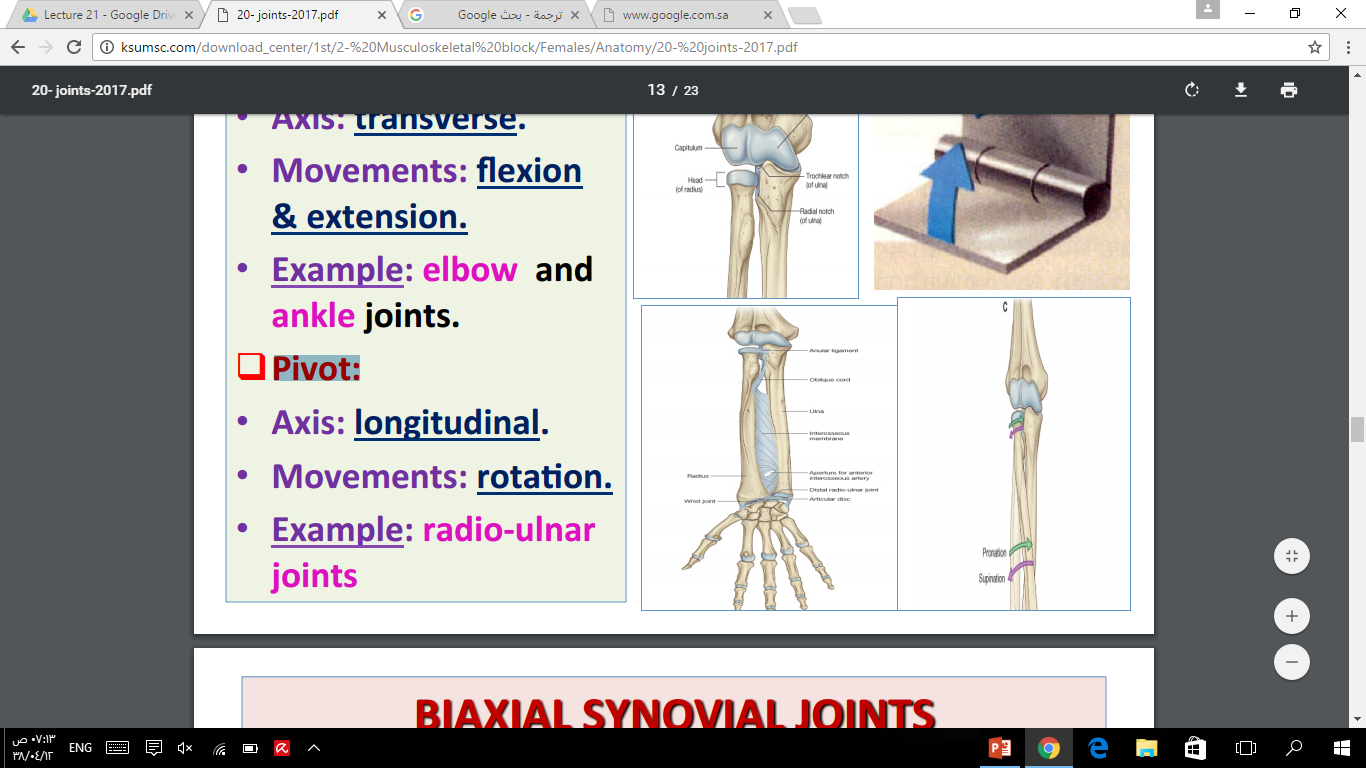 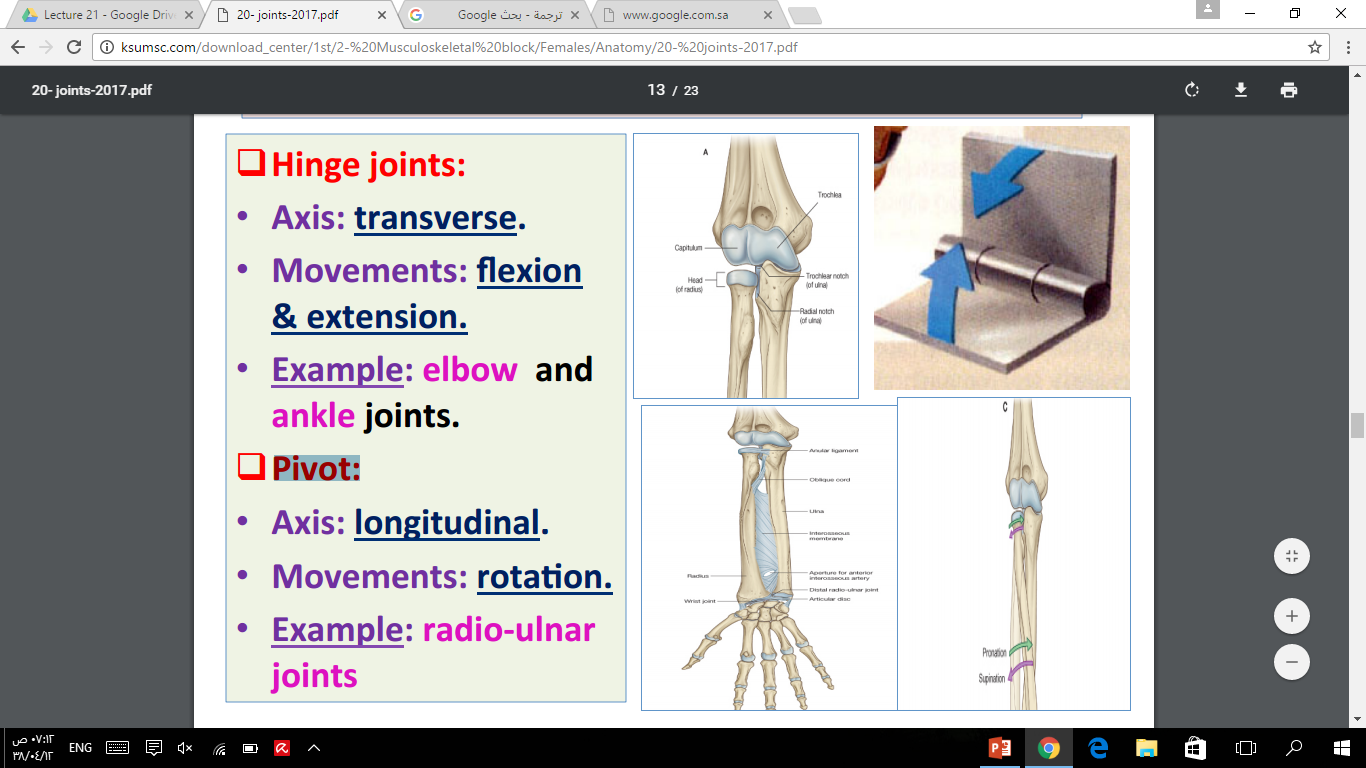 *one axis
**مثل حركة اللابتوب
Radio-ulnar
Elbow
B) BIAXIAL* SYNOVIAL JOINTS
*Two axis.
**  بيضاوي.
^  العظمة نفسها فيها جزئين واحد مُحدّب والثاني مُقعّر. فتكون العظمة الثانية المرتبطة فيها وتكوّن المفصل معها شكلها عكس الأولى (مثلًا الأولى بدايتها مُحدّبة الثانية تصير بدايتها مُقعَرة وهكذا.)
^^  سرج الحصان.
^^^  هنا الجزء المُقعّر والجزء المُحدّب يكونون بعظمتين منفصلتين.
*** زي لما نسبّح
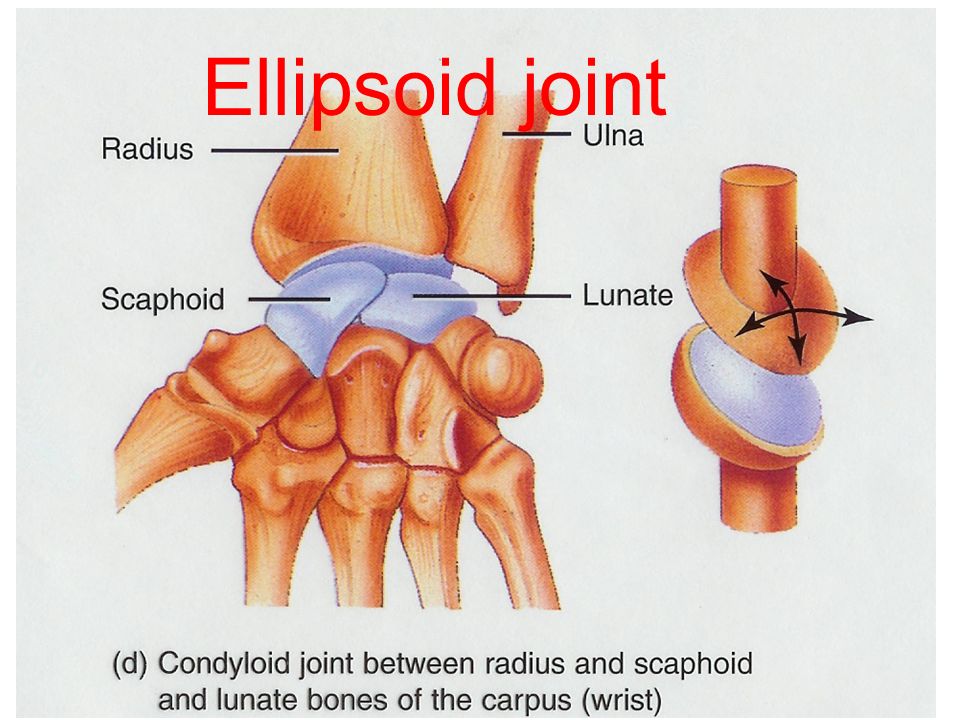 C) POLYAXIAL* SYNOVIAL JOINTS
*In Shoulder joint, ball is the head of humerus and socket is Glenoid cavity of scapula (shallow سطحي). In Hip joint, ball is the head of femur and socket is acetabulum of hip bone (very deep). For that (shallowness and deepness) the stability is more in acetabulum than Glenoid cavity. *Glenoid cavity is stabilized by ligaments* ^don’t be afraid of details will explain later.

**نفس ما قالت دكتورة سناء «كُل ما تشتهيه من الموفمنت هنا».
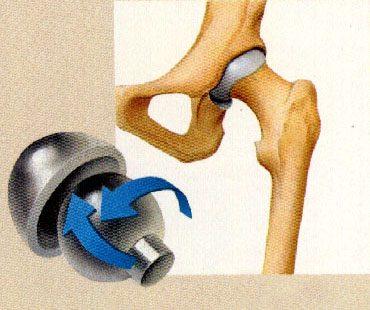 *has all range of movements.
Stability Of Synovial Joints
It depends on :
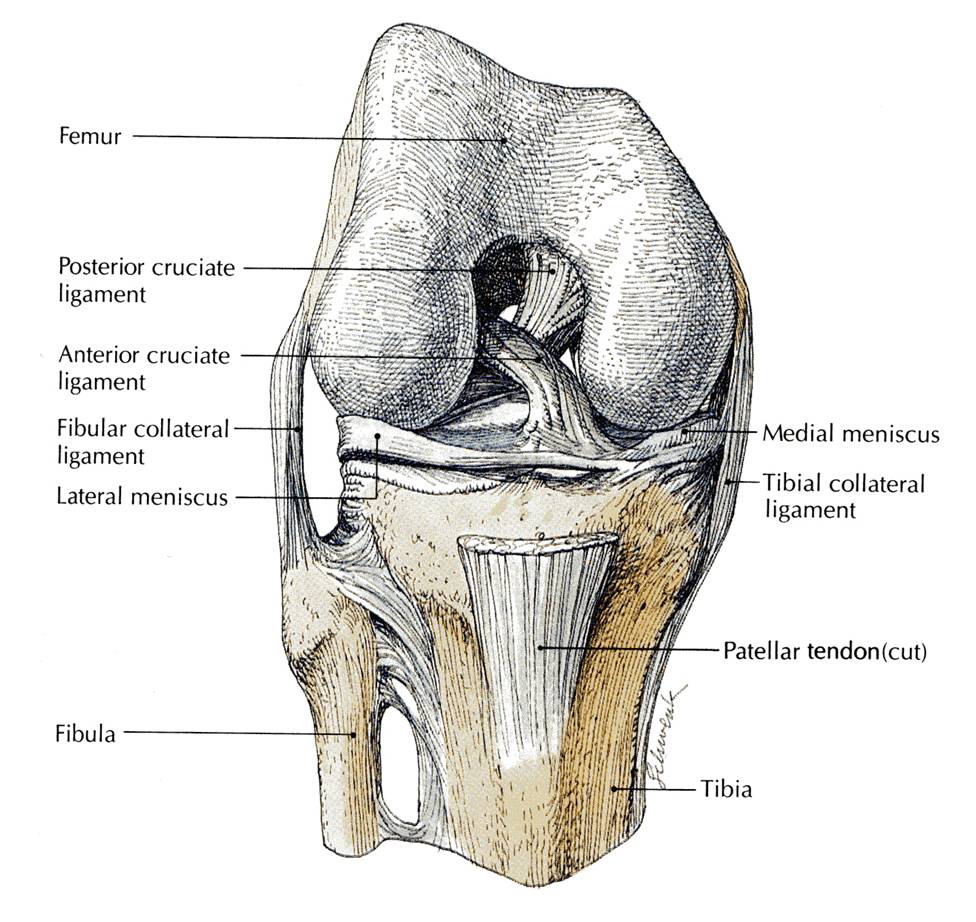 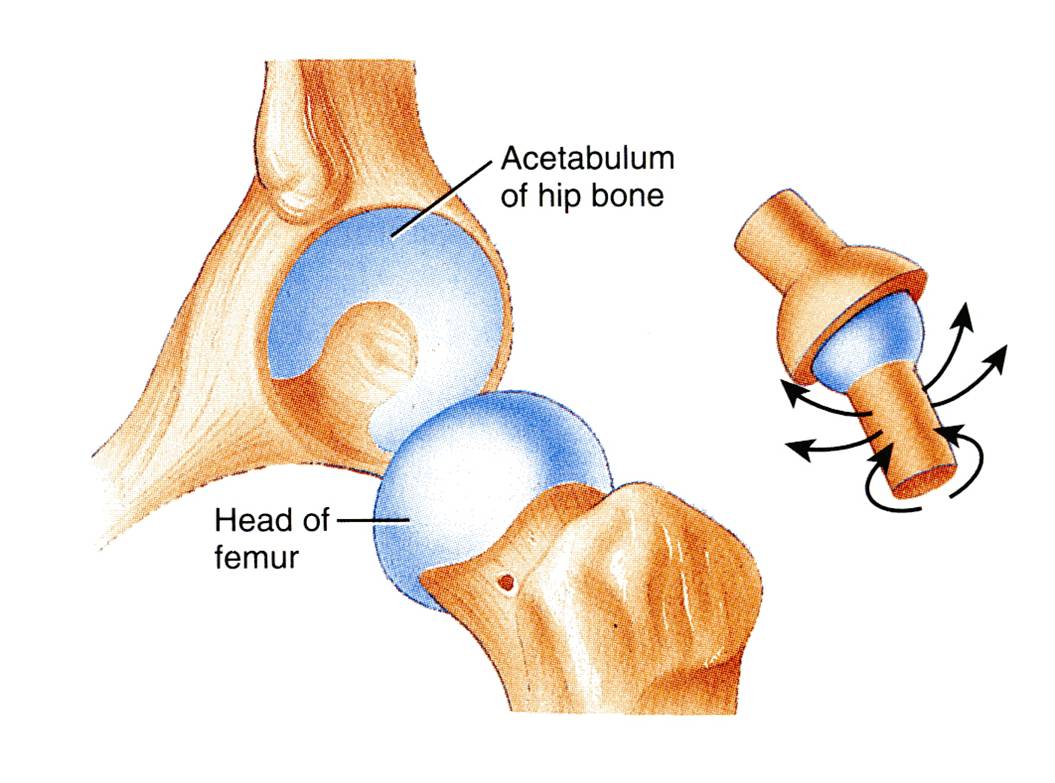 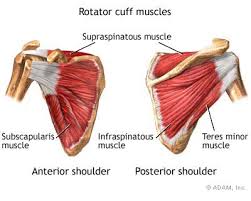 Nerve supply of joints
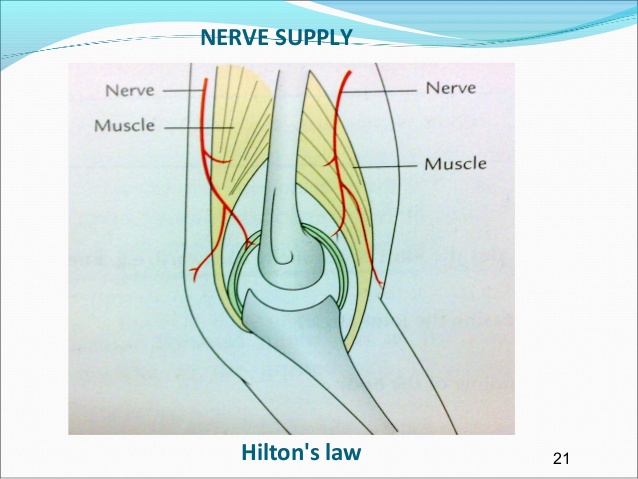 The capsule and ligaments receive an abundant sensory nerve supply. Not with joint cavity!

Hilton’s Law: “A nerve supplying a joint also supplies the muscles moving that joint and the skin overlying the insertions of these muscles.”
Summary:
Joint is the site where two or more bones come together, whether movement occurs or not between them. 
 Joints are classified according to the tissues that lie between the bones into 3 types: fibrous, cartilaginous & synovial. 
 Synovial joints are freely movable & characterized by the presence of : fibrous capsule, articular cartilage, synovial membrane & joint cavity containing synovial fluid. 
 Synovial joints are classified according to the range of movement into: plane and axial. 
 Axial are divided according to the number of axes of movements into: uniaxial, biaxial & polyaxial or multiaxial. 
 Stability of synovial joints depends on: shape of articular surfaces, ligaments & muscle tone. 
 Joints have same nerve supply as muscles moving them.
Summary:
*No movement, Temporary (as it ossify later)
Summary:
sutures in skull 
No movement 
Temporary 
Example of : Fibrous joint
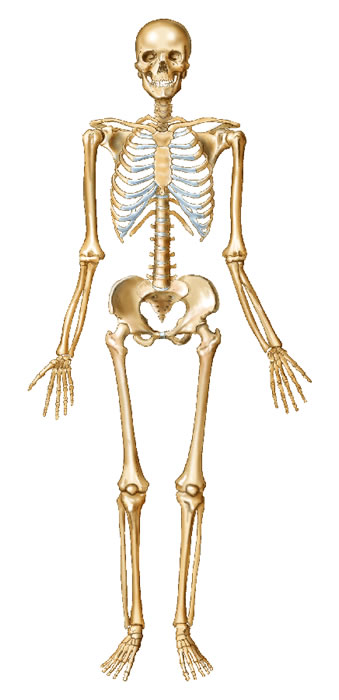 Shoulder
ball and socket 
Flexion, extension, adduction, abduction, and rotation
Ex. Of : Polyaxial Synovial Joint
sternoclavicular joint
Articaulate surface is flat
Gliding movement 
Ex. Of :Plane Synovial Joint
Between vertebrae in column
Secondary 
Articulate surfaces covered by hyaline cartilage 
Limited movement 
Permanent 
Ex. Of: Cartilaginous joint
Radioulnar joint
Pivot 
Longitudinal 
Rotation 
Ex. Of : Uniaxial Synovial joint
Wrist
Ellipsoid 
Flexion, extension, adduction, abduction
Ex. Of: Biaxial Synovial joint
Carpometacarpal joint of thumb
Saddle 
Flexion, extension, adduction, abduction, and limited rotation
Ex. Of : Biaxial Synovial Joints
Epiphyseal plate in femur
 Primary Bones are joined through hyaline cartilage 
No movement 
Temporary
Ex. of: Cartilaginous joint
Ankle
Hinge joint 
Transverse movement 
Flexion and extension 
Ex. Of : Uniaxial Synovial Joint
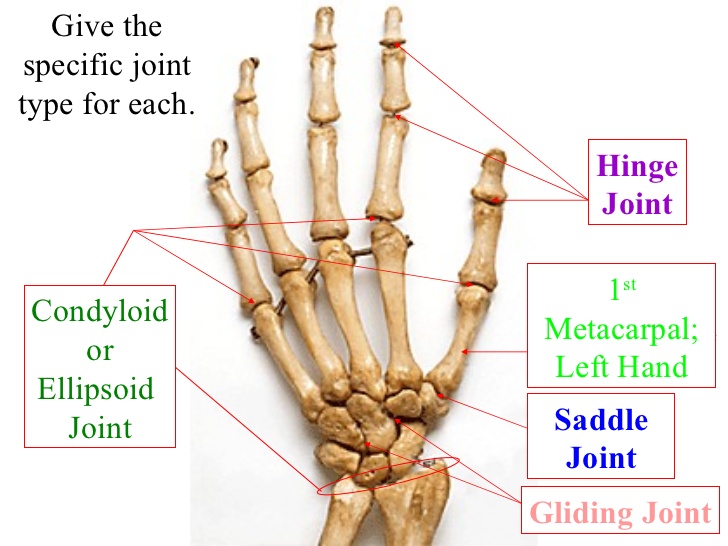 Summary
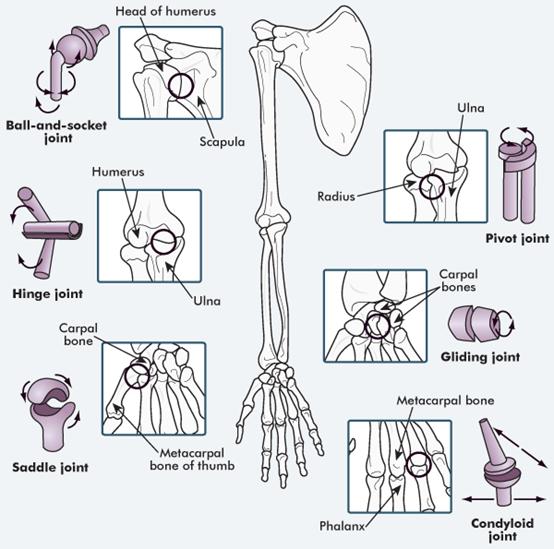 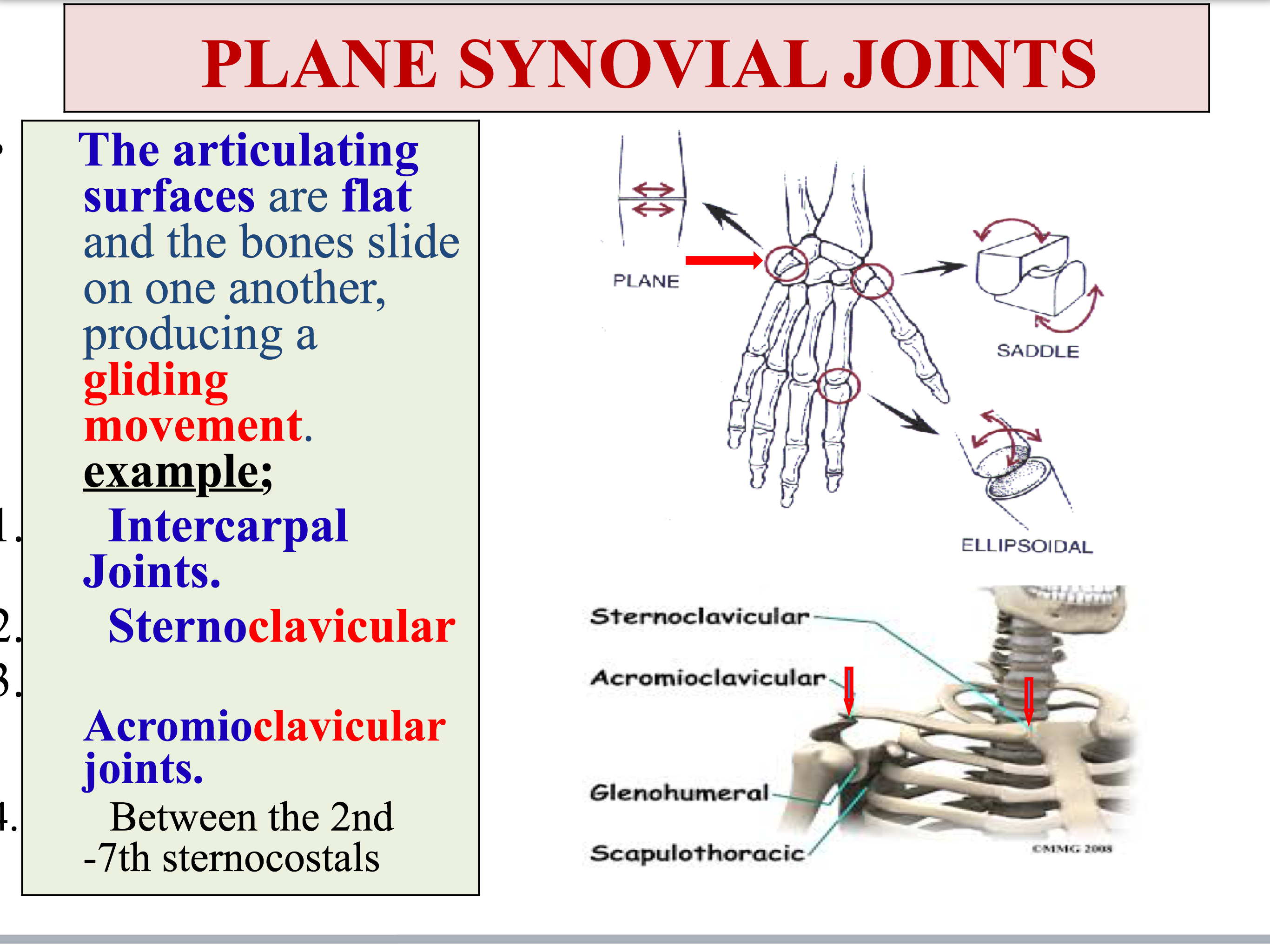 Carpometacarpal joint of the thumb
Intercarpal Joints.
BIAXIAL
+Wrist joint
Summary
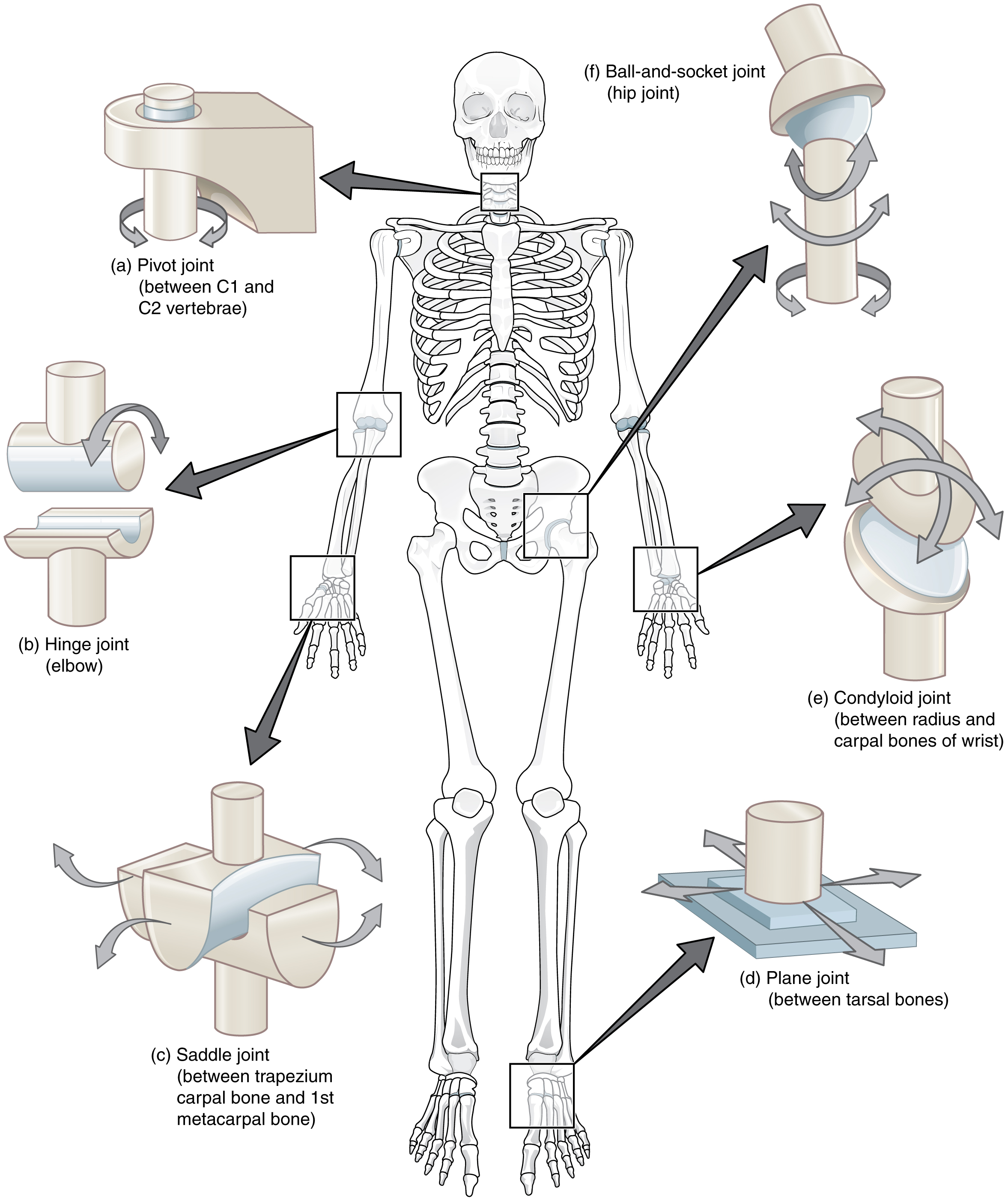 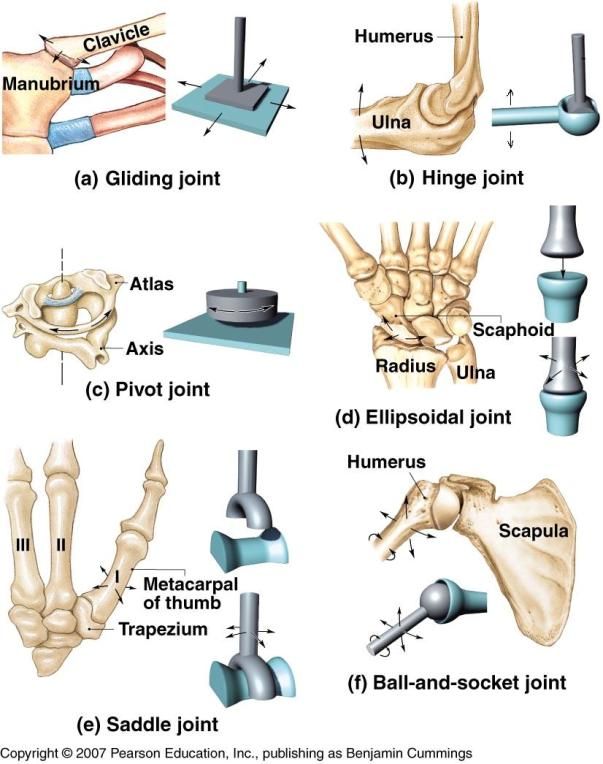 Questions
4) Primary cartilaginous joint are bones joined by fibrocartilage.
True 
False 

5) Articular capsule is a thin vascular membrane lining the inner surface of the capsule.
True 
False 

6)  According to the range of movement synovial joints are classified into :
plane and axial
proximal and distal 
plane and distal

7) Elbow is one of which these joints:
Hinge synovial joint
Pivot synovial joint
Plane synovial joint
1) What is the classification of gomphosis? 
Fibrous
Cartilaginous
Axial Synovial
Plane Synovial

2) Which of the following joints has a minimal movement? 
Skull sutures 
Inferior tibiofibular joint
1st sternocostal rib
Gomphosis 

3) Which of the following joints has a free range of movement?
Primary cartilaginous joint
Secondary cartilaginous joint 
Synovial joint
1) A
2) B
3) C
4) B
5) B
6) A 
7) A
8) C
11) A 40 year old obese woman came to see an orthopedic doctor for her left knee pain, the MRI Showed a tear in the cruciate ligaments. What is expected in her case?
A. muscular atrophy around knee
B. excessive movement of joint
C. ball and socket joint dislocation
D. loss of sensation

12) Which of the following is a primary cartilaginous joint? 
1st sternocostal joint
2nd sternocostal joint
8th sternocostal joint
12th sternocostal joint

13) Hiltons law states that the nerve supplying a joint also supplies :
The muscles moving the joint
The skin overlying the insertion of the muscles
The bones
A & B
8) Wrist is one of which these joints:
Hinge synovial joint
Pivot synovial joint
Ellipsoid synovial joint

9) Carpometacarpal joint of the thumb is Saddle joint. It has:
All range of movement except rotation
All range of movement including a small range of rotation
All range of movement including a large range of rotation

10) The main factor of joint stability in most joints is:
A. Shape of articular surfaces
B. Strength of the ligaments
C. Tone of muscles around it
D. Shape of bones of the joint
8) C
9) B
10) C
11) B
12) A
13) D
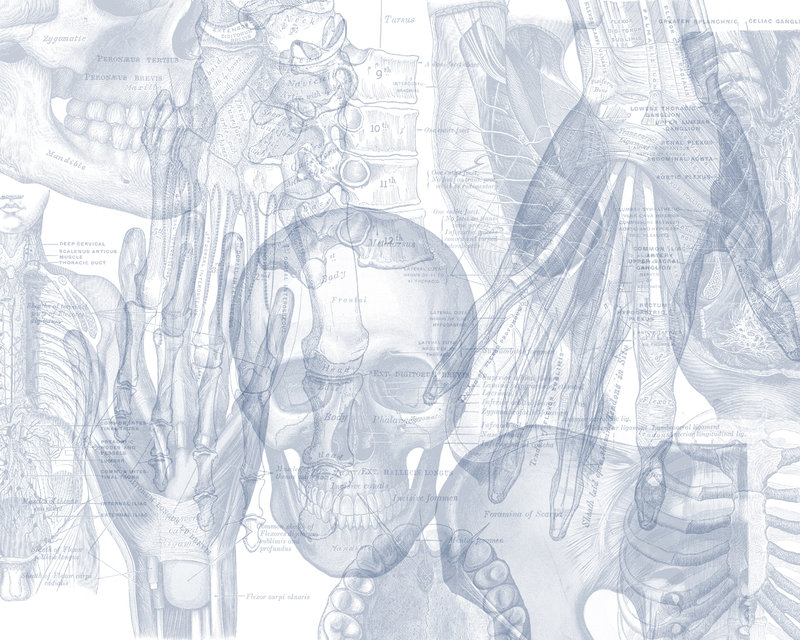 Leaders:
غادة المزروع
جواهر ابانمي
نواف الخضيري
Members:
نجد الذيب
نورة السهلي
بدرية الصباغ
سمية الغامدي
ريما العتيبي
رنا باراسين
آمال الشيبي
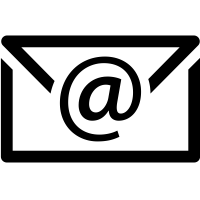 anatomyteam436@gmail.com
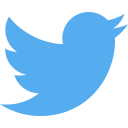 @anatomy436